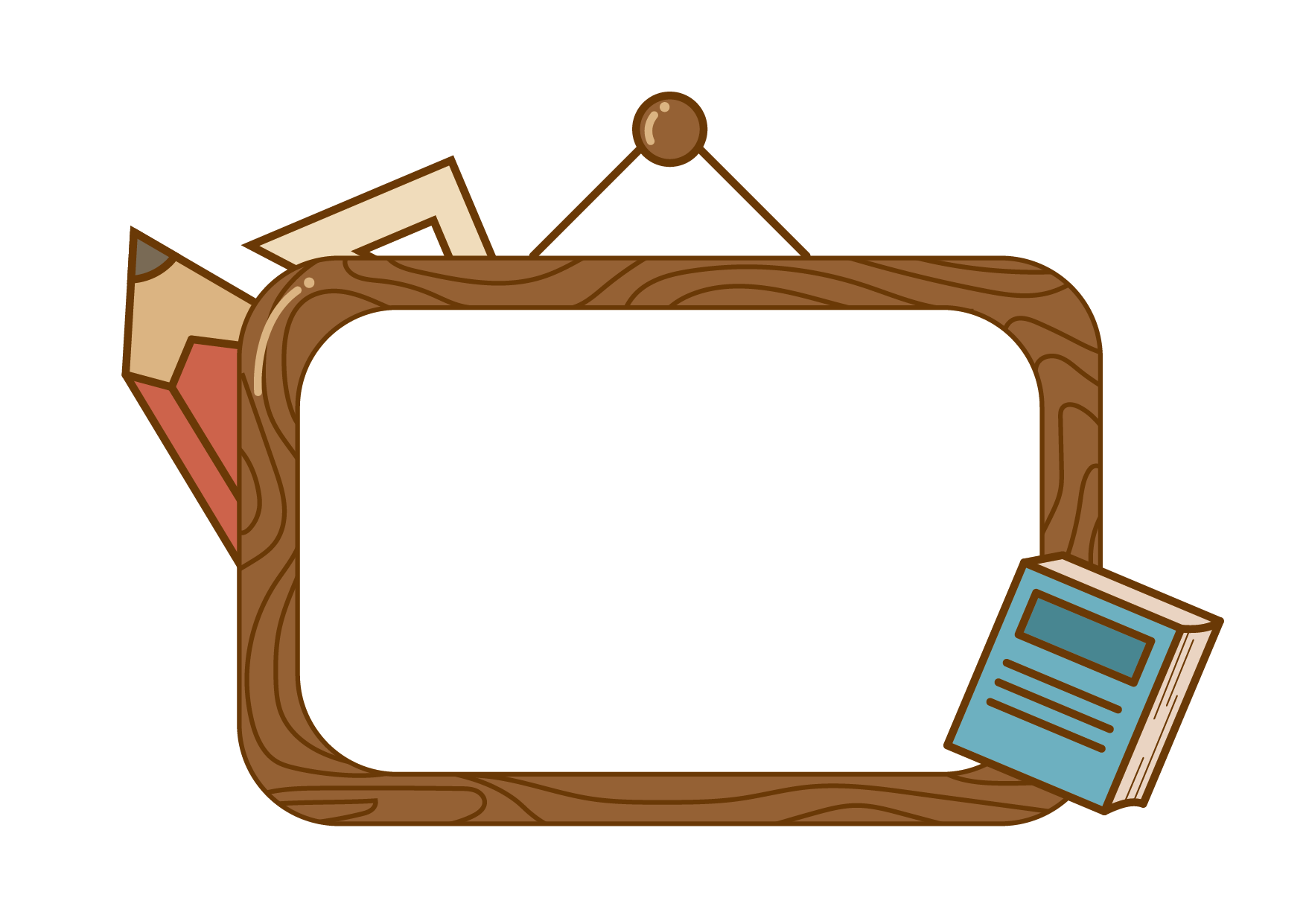 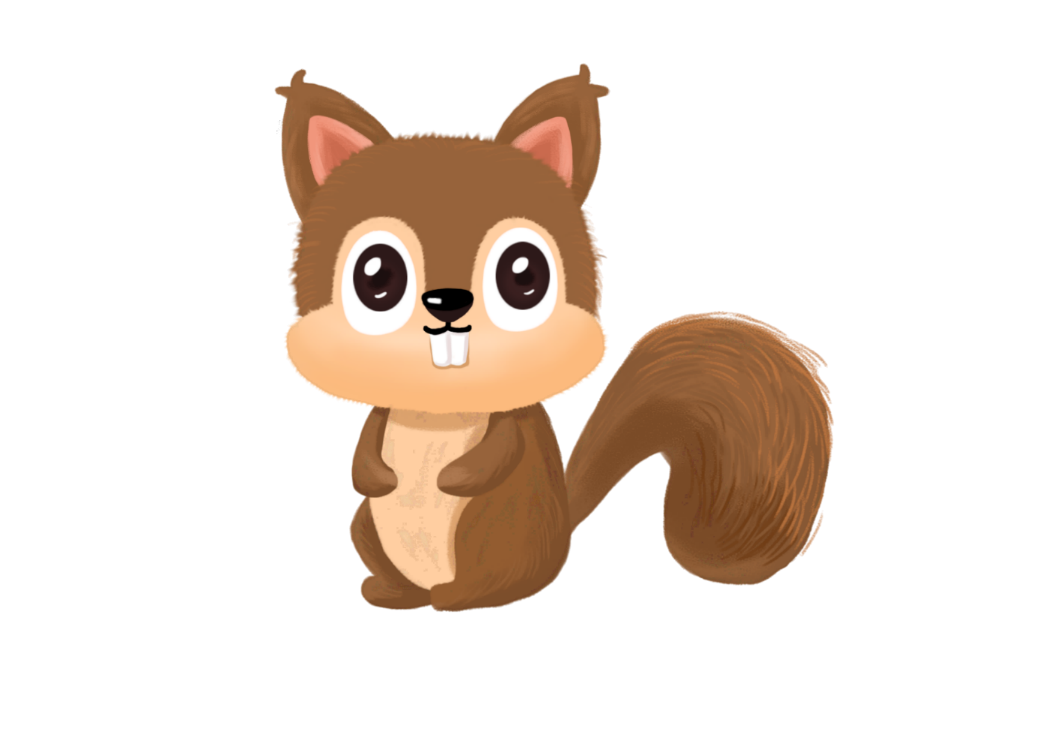 Nói và nghe
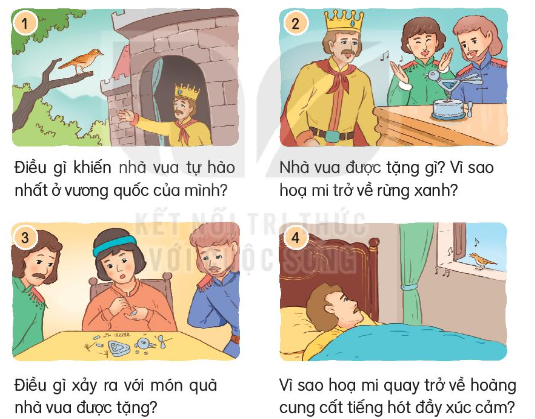 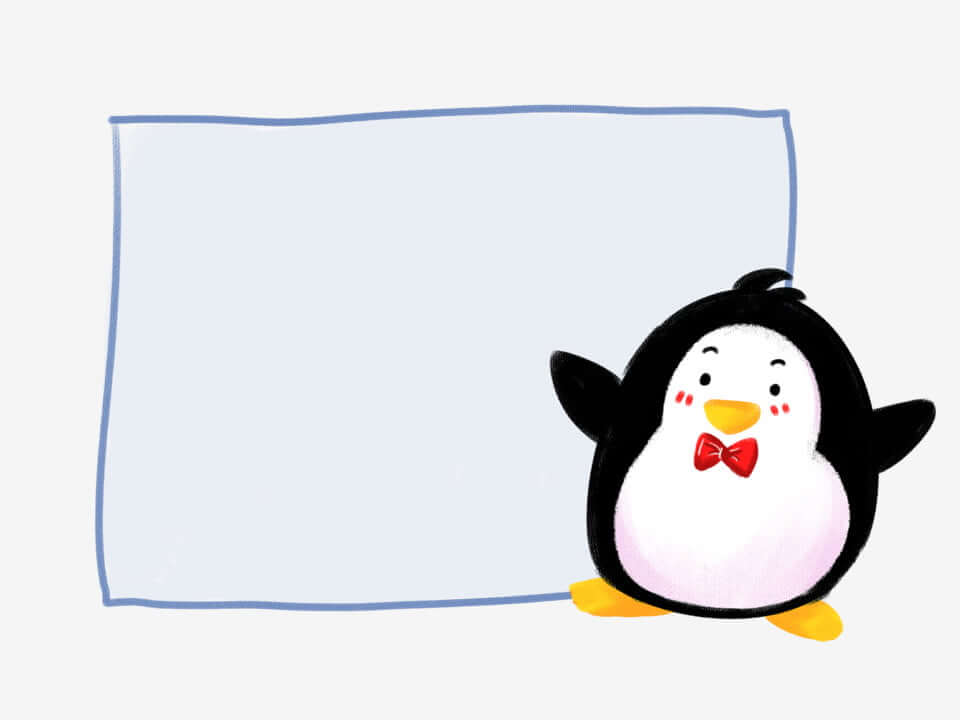 Thảo luận nhóm
Đóng vai câu chuyện
CẢM ƠN HỌA MI